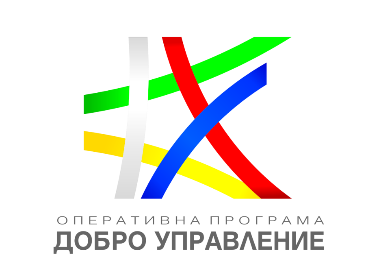 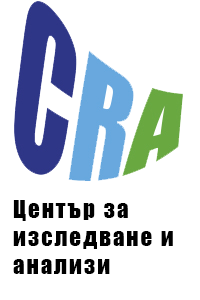 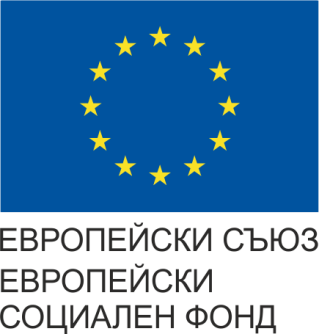 ОПЕРАТИВНА ПРОГРАМА „ДОБРО УПРАВЛЕНИЕ“ 

Проект BG05SFOP001-2.025-0006
„Повишаване на гражданското участие в процесите на изпълнение и мониторинг на политиката за подкрепа за личностно развитие на децата и учениците от Софийска област“
 Целта на проекта е да се подобри подготовката и изпълнението на Областните стратегии за подкрепа за личностно развитие на децата и учениците от Софийска област, като се повиши участието на гражданите в този процес. 
 
Обща стойност на проекта: 59 921,51 лв., от които 50 933, 28  европейско и 8988,23 национално съфинансиране 
Бенефициент: Сдружение „Център за изследване и анализи“
Начална дата на проекта: 12.07.2022 г. 
Крайна дата на проекта: 12.07.2023г. (12 месеца)
Областна стратегия за подкрепа за личностно развитие на децата и учениците в Софийска област (2020 – 2022)
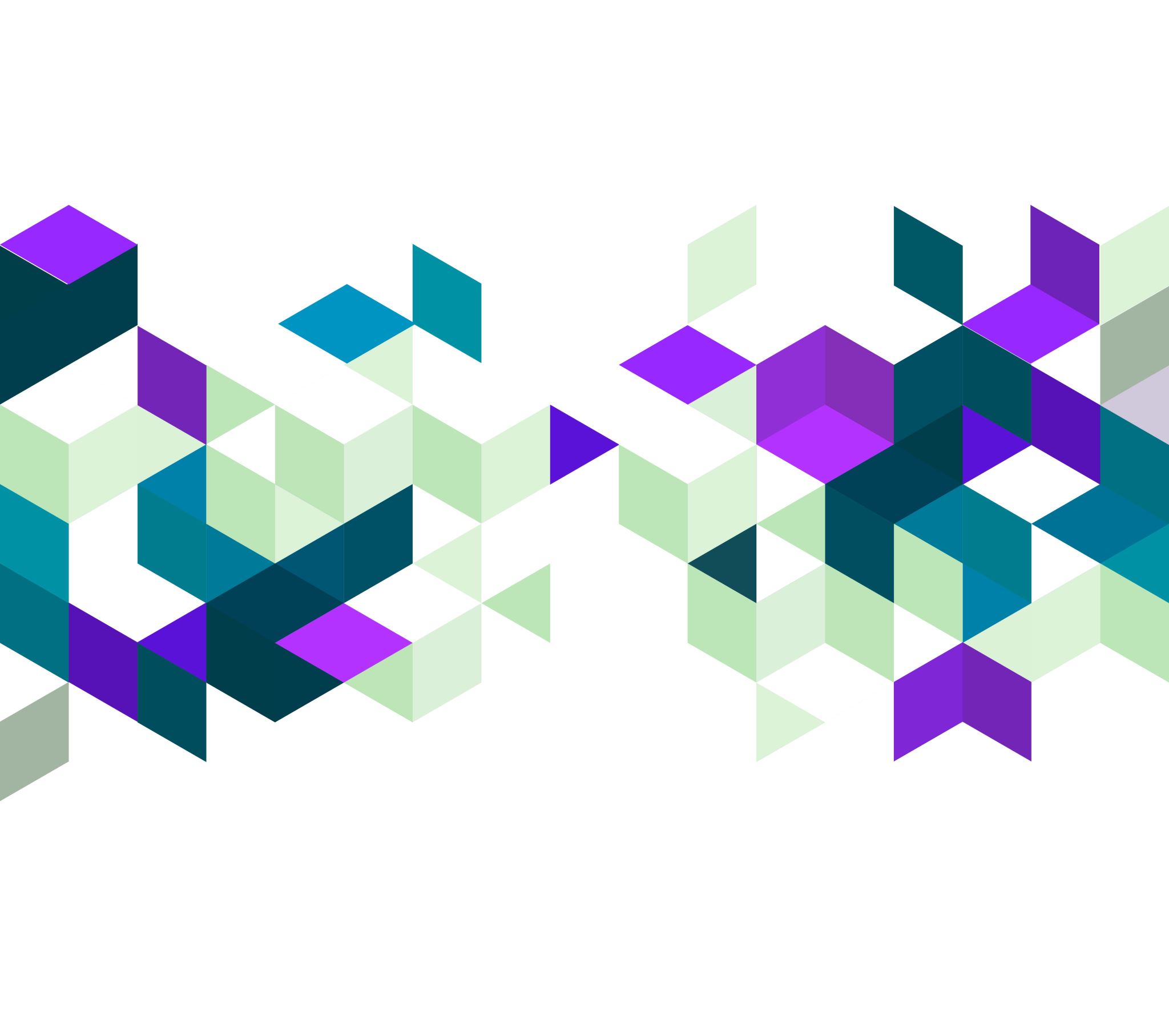 *Проект BG05SFOP001-2.025-0006 към Оперативна програма добро управление, изпълняван от  Центъра за изследвания и анализи (ЦИА).
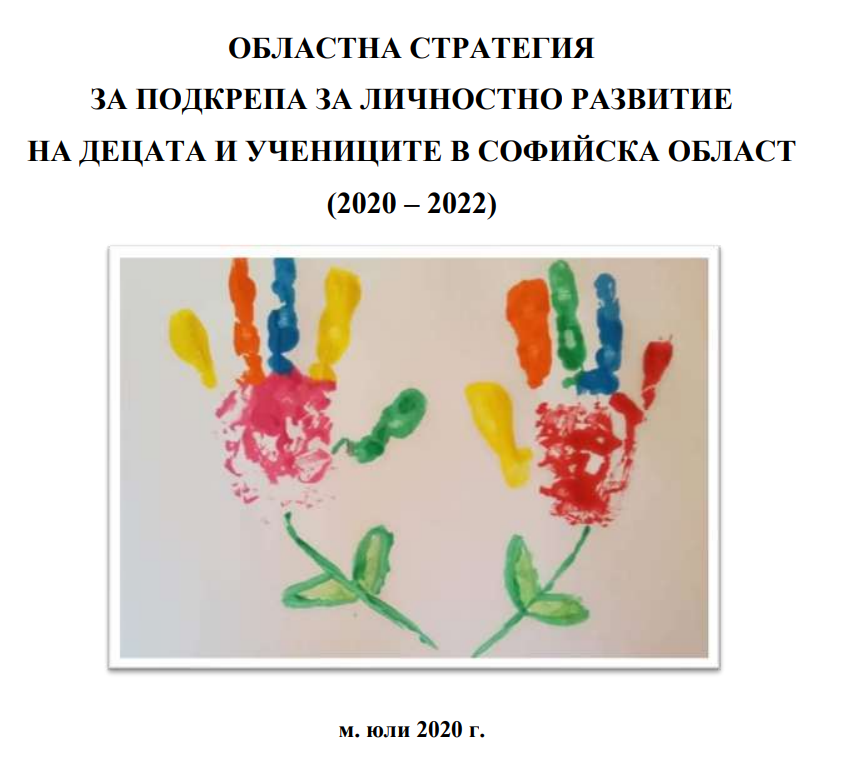 документ за анализ
*Проект BG05SFOP001-2.025-0006 към Оперативна програма добро управление, изпълняван от   Центъра за изследвания и анализи (ЦИА)
ОБЛАСТНА стратегия за ПОДКРЕПА на личностно развитие на децата и учениците в СофиЙска област  (2020-2022)
Как може да се постигне това ? 	
1.    Подходяща среда и процеси на  обучение, които да  създадат възможности за развитие на децата и учениците и да елиминират съществуващите  бариери 
2.    Качествени човешки ресурси, които  осъзнават различните потребности на децата и учениците.
3.    Гарантиран достъп  до средата за обучение на деца и ученици със СОП
4.    Устойчиво взаимодействие между всички участници в образователния процес (деца и ученици, педагогически специалисти, родители и институции;
5.    Траен ангажимент за обществена информираност и чувствителност към целите и принципите на приобщаващото образование
Основна Цел на Стратегията: 
Да се осигурят адекватни условия и ресурси за устойчива подкрепа на личностното  развитие на децата и учениците съгласно съществуващата нормативна уредба
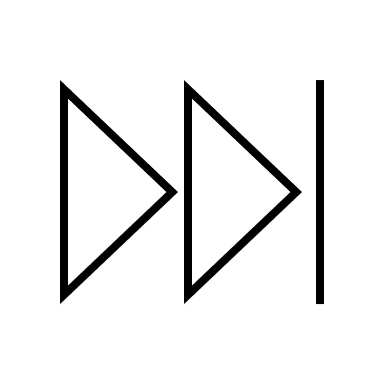 *Проект BG05SFOP001-2.025-0006 към Оперативна програма добро управление, изпълняван от   Центъра за изследвания и анализи (ЦИА)
Екосистема на участниците в процеса на реализация на Стратегията
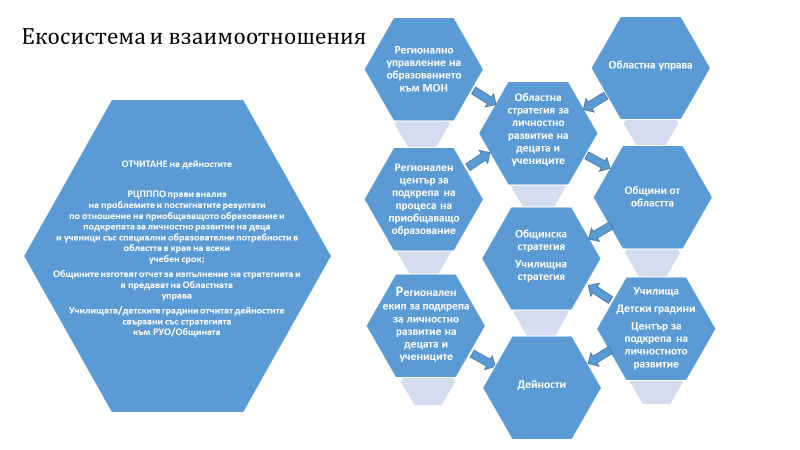 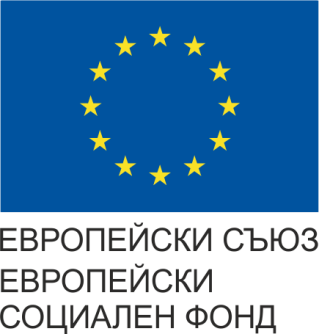 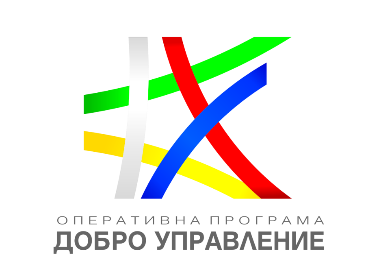 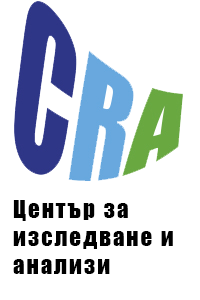 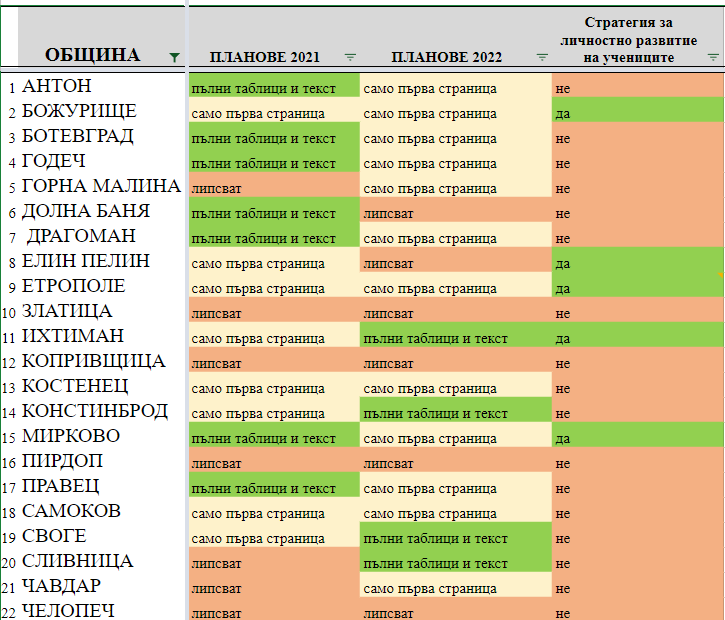 Преглед на наличните документи по общини
*Проект BG05SFOP001-2.025-0006 към Оперативна програма добро управление, изпълняван от Центъра за изследвания и анализи (ЦИА)
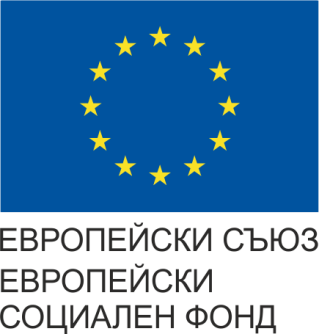 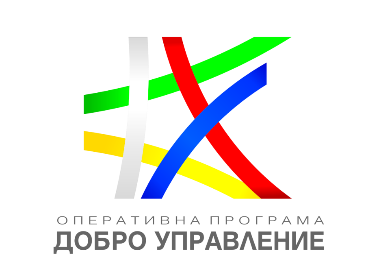 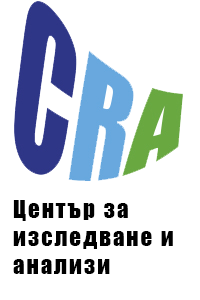 Преглед на наличните документи по училища
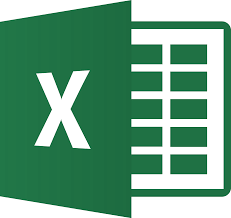 *Проект BG05SFOP001-2.025-0006 към Оперативна програма добро управление, изпълняван от   Центъра за изследвания и анализи (ЦИА)
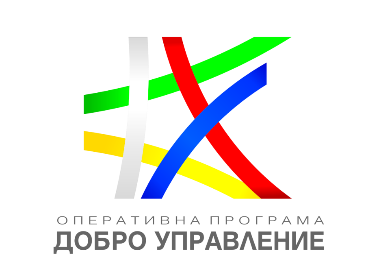 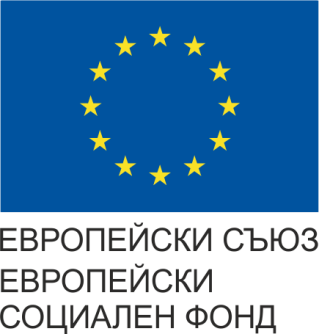 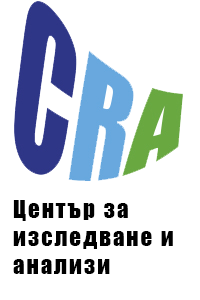 Пример: Община Ихтиман
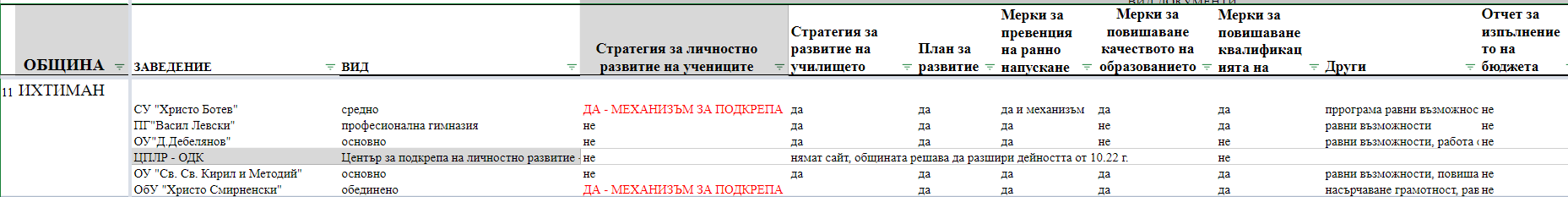 *Проект BG05SFOP001-2.025-0006 към Оперативна програма добро управление, изпълняван от Центъра за изследвания и анализи (ЦИА)
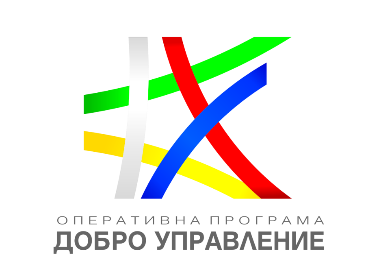 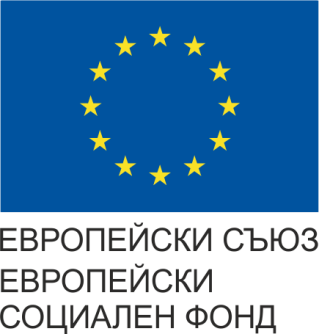 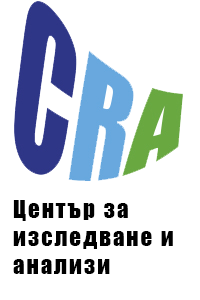 Силни страни на Стратегията
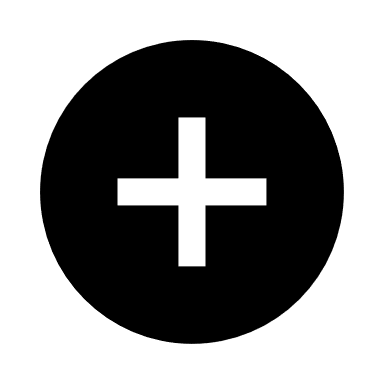 Насочена е към решаване на важен за обществото проблем на  предучилищното и училищното образование на децата у нас – създаване на равни възможности и на подходяща, благоприятна, и предразполагаща среда  за пълноценното им развитие;
 Отчита аналитично и критично количествените резултати от първия й етап и поставя  цели и задачи за периода  2020-2022 г.
 Дефинира необходимите мерки, дейности и задължения на всички заинтересувани страни  по веригата : областна управа, общини, областни, регионални и общински центрове за управление на образованието, директори, учители.
*Проект BG05SFOP001-2.025-0006 към Оперативна програма добро управление, изпълняван от Центъра за изследвания и анализи (ЦИА)
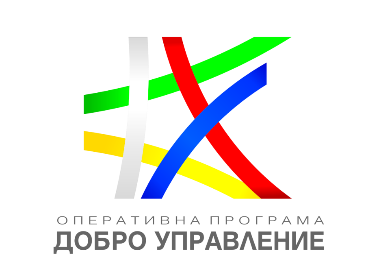 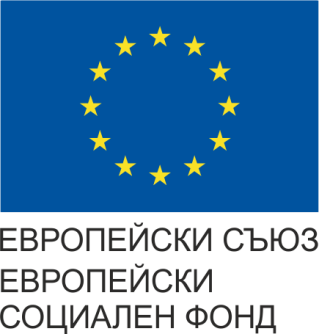 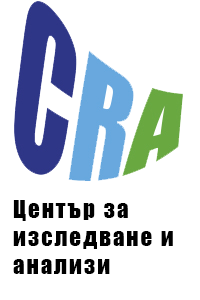 Силни страни на Стратегията
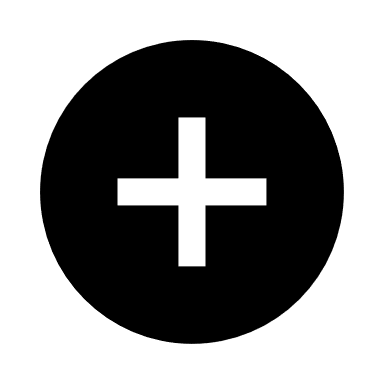 Подчертава необходимостта от идентифициране на потребностите на децата още от най-ранна възраст и квалифицирани специалисти за това.
 Предвижда мерки и дейности, подпомагащи  развитието на  даровити деца.
 Обръща специално внимание на необходимостта от повишаване квалификацията на учителите, включително подготовката на помощни учители, ресурсни учители, логопеди, специалисти,  в подкрепа на деца със СОП и даровити деца. 
 Отчита необходимостта от активно участие на обществото в образователния процес ; поставя  акцент на  участието  на  родители.
*Проект BG05SFOP001-2.025-0006 към Оперативна програма добро управление, изпълняван от Центъра за изследвания и анализи (ЦИА)
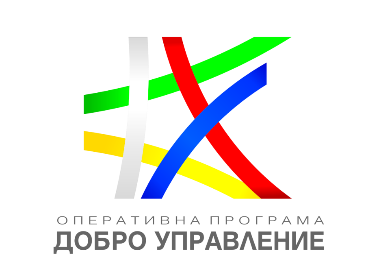 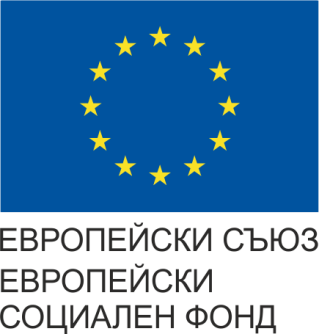 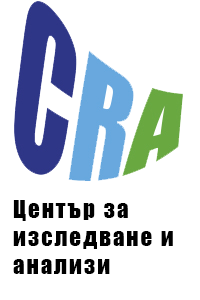 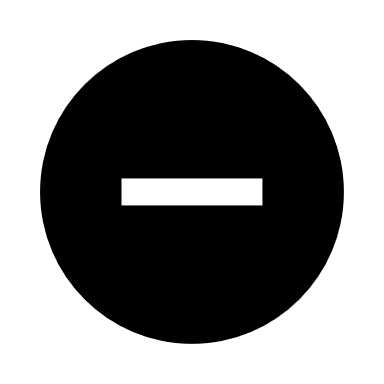 Слаби страни на Стратегията
Насочена е основно към децата със СОП, отчитайки дефинираните оперативни цели, мерки и индикатори. (Данните на областната управа показват, че тази целева група  в Областта не надвишава 5%).  
 Чрез този подход  трудно ще се прецени кой проблем има най-голяма тежест за личностното развитие на децата и учениците в областта – децата със СОП,  децата с противообществените прояви или  ранното отпадане от училище. 
 Не отделя достатъчно внимание на  специфичната квалификация на учителите, която е особена необходима  при  ранно установяване на проблемните деца  и им осигурява компетентност при работа с деца със СОП и/или с даровити деца.
 Не акцентира върху работата с  основната група деца и с даровитите деца с или без СОП; мерките са формални и недостатъчни. (Например- в мярката  за напредъка на надарените се отчитат само участия в олимпиади и състезания.)
*Проект BG05SFOP001-2.025-0006 към Оперативна програма добро управление, изпълняван от Центъра за изследвания и анализи (ЦИА)
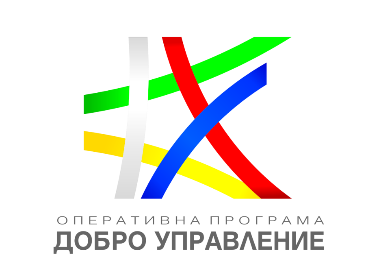 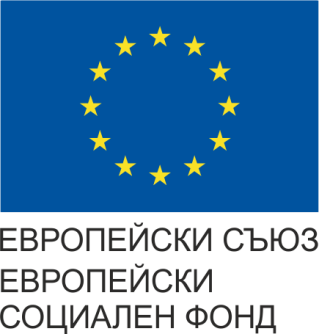 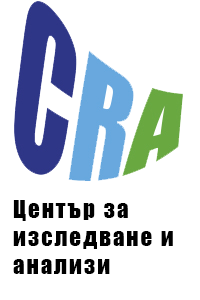 Слаби страни на Стратегията
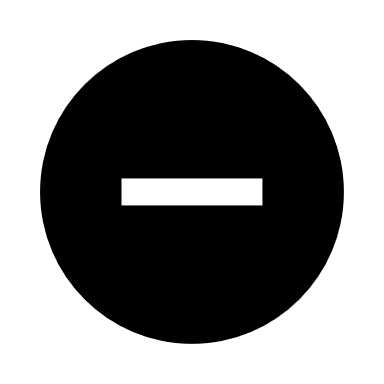 Разработена е на областно ниво, с ограничени отговорности (написване , разпространение  и събиране на отчети). 
 Стратегическата цел е формулирана прекалено общо. (Споменават се ключови фактори и ресурси, които трябва да се осигурят, но не е ясно кои са те).
 Оперативна цел 1 е по същество стратегическа цел, задава посока, но липсва „оперативно“ изискване. 
 Общините са междинното звено в процеса. Те изготвят стратегиите си, но не става ясно чия е отговорностат за мониторинга на изпълнението им и кои са  авторските колективи.
*Проект BG05SFOP001-2.025-0006 към Оперативна програма добро управление, изпълняван от Центъра за изследвания и анализи (ЦИА)
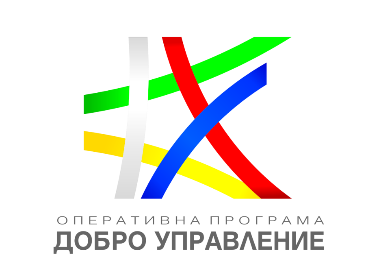 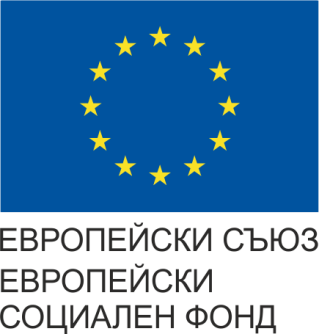 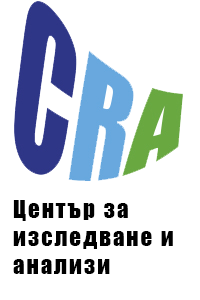 Слаби страни на Стратегията
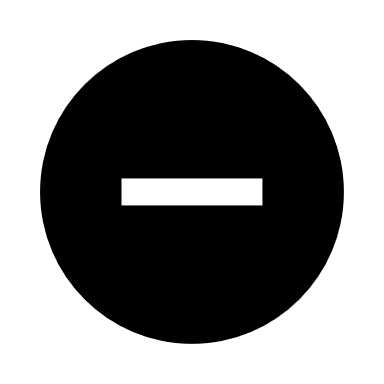 Не предвижда сериозни мерки за ангажиране на обществени организации, университети, бизнеси в работата за личностно развитие на децата. 
 Не предвижда цели , свързани с устойчива информационна политика. Липсват мерки и дейности за информиране на обществото, относно същността и целите на приобщаващото образование във всичките му аспекти. 
 Индикаторите за отчитане са предимно количествени (например брой направени архитектурни подобрения) ,но  и в значителна степен формални. Липсва информация за  резултатите от мерките и усилията  за фактическото личностно развитие на  всички деца,  включително  даровити деца с или без СОП
*Проект BG05SFOP001-2.025-0006 към Оперативна програма добро управление, изпълняван от Центъра за изследвания и анализи (ЦИА)
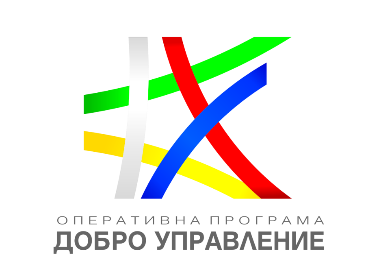 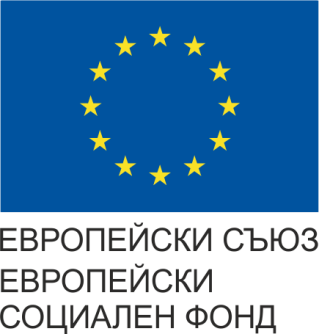 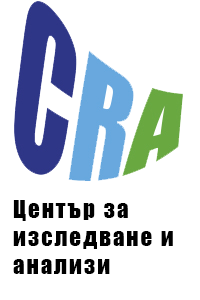 Препоръки
Общините да се ангажират с  реализиране на Стратегията  и с изпълнението на програмите по образование, като се отчитат специфичните им потребности .
 Грижата за развитието на основната маса ученици и особено на даровитите деца със или без СОП да стане приоритет , като се предвидят мерки за проследяване на развитието им извън участието в олимпиади и състезания.
 Да се конкретизират и разширят мерките за подготовка на учители, които да добият умения за работа с деца със СОП и/или даровити деца; както и знания относно  основни понятия за психология.
 Да се  осигури публичност на мерките, дейностите и  постигнатите резултатите.
*Проект BG05SFOP001-2.025-0006 към Оперативна програма добро управление, изпълняван от Центъра за изследвания и анализи (ЦИА)
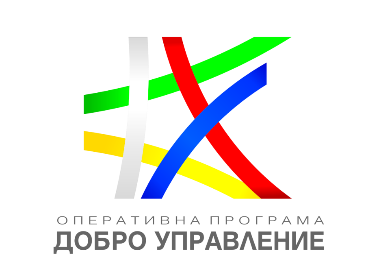 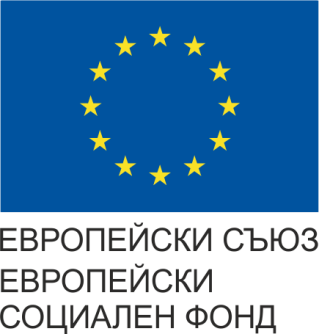 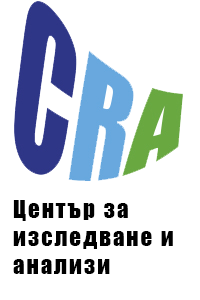 Препоръки
Да се разшири обхвата на индикаторите, отчитащи реалния успех от личностното развитие на децата – например :
	- брой ученици със СОП преминали в по-горна степен; 
 	- брой ученици продължили в гимназии или професионални училища;
	- брой ученици приети в университети и в какви специалности.
(в индикаторите да се предвиди показател за средният успех )
 Да бъдат приобщени университетите в София,  местните бизнеси или личности  с влияние и известност, които да  подпомогнат постигането  на целите на стратегията. 
Да се създадат условия за реално включване на родителите във  всички дейности по проблемите на личностното развитие на децата и учениците; участието им в кратки образователни програми за проблемите на децата.
*Проект BG05SFOP001-2.025-0006 към Оперативна програма добро управление, изпълняван от Центъра за изследвания и анализи (ЦИА)
Благодаря за вниманието!
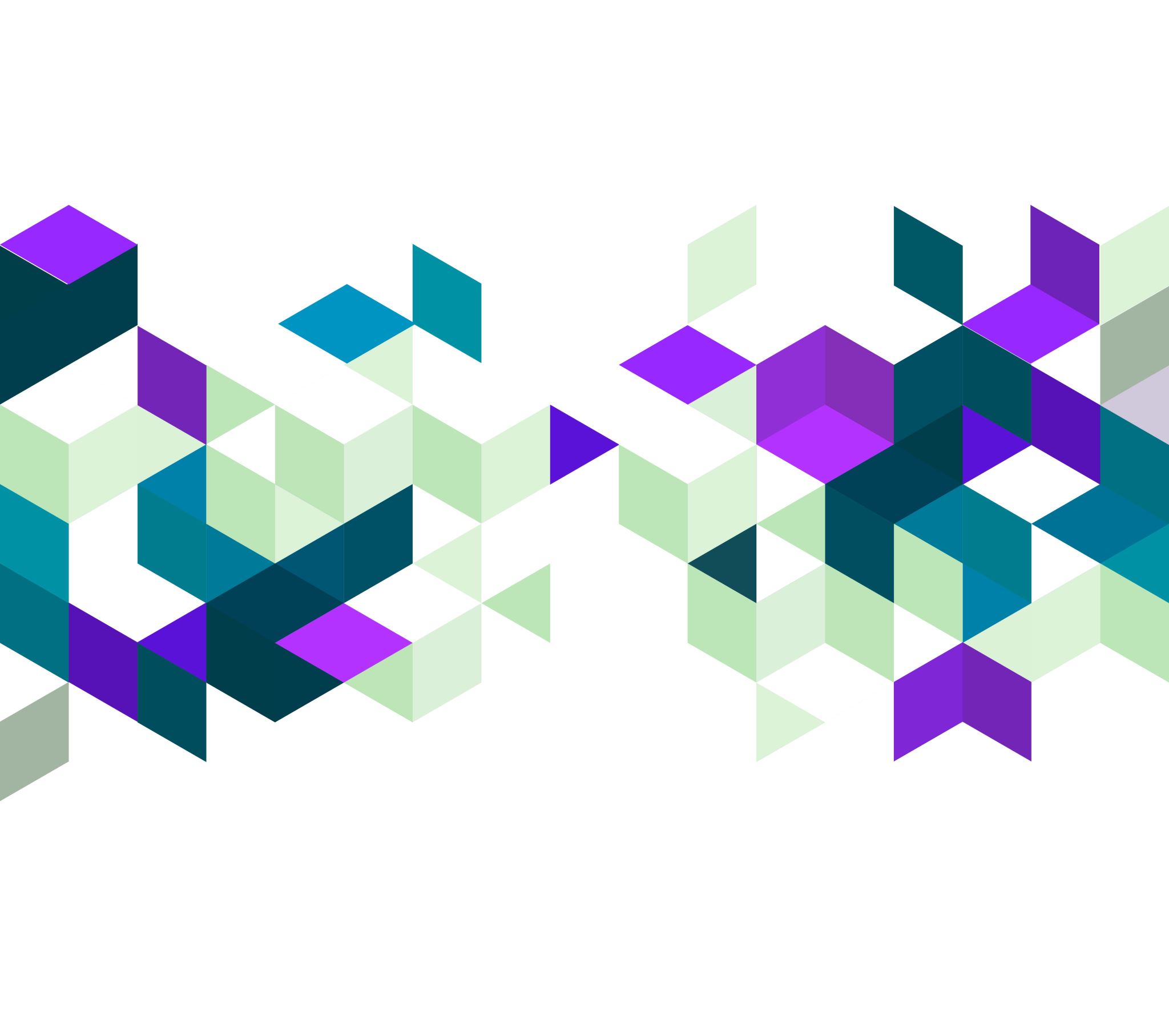 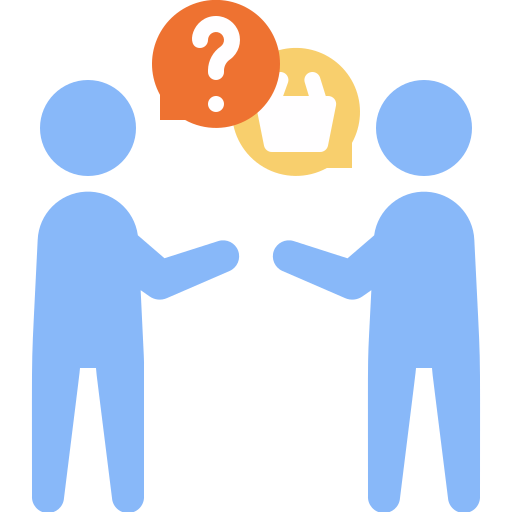 *Проект BG05SFOP001-2.025-0006 към Оперативна програма добро управление, изпълняван от Центъра за изследвания и анализи (ЦИА)